Objectives Overview
2
Discovering Computers 2012: Chapter 4
See Page 209 
for Detailed Objectives
Objectives Overview
3
Discovering Computers 2012: Chapter 4
See Page 209 
for Detailed Objectives
The System Unit
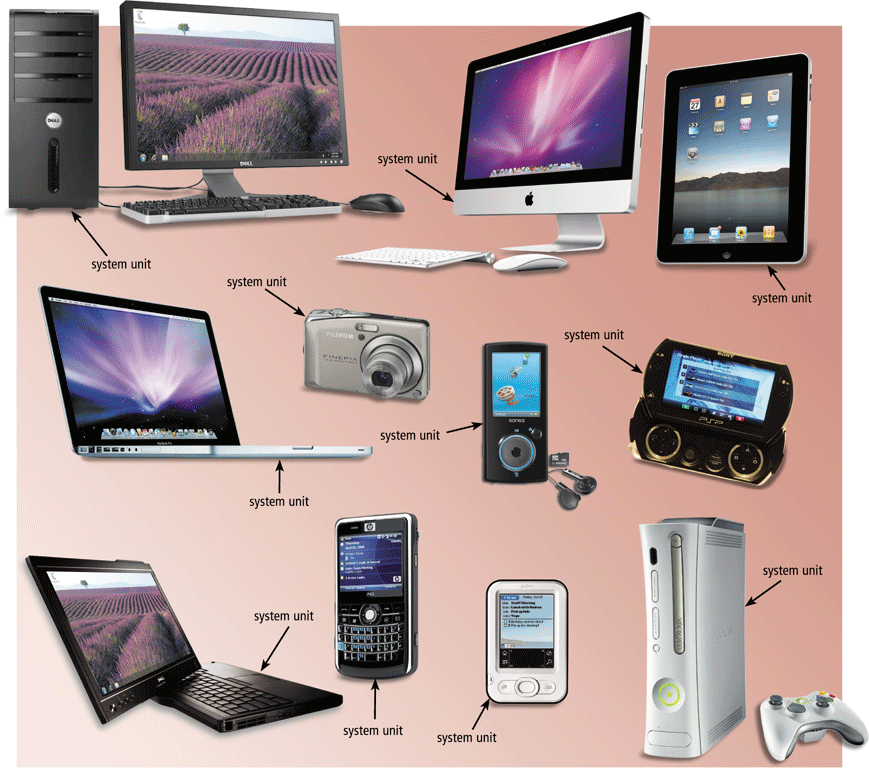 The system unit is a case that contains electronic components of the computer used to process data
4
Discovering Computers 2012: Chapter 4
Page 210 
Figure 4-1
The System Unit
The inside of the system unit on a desktop personal computer includes:
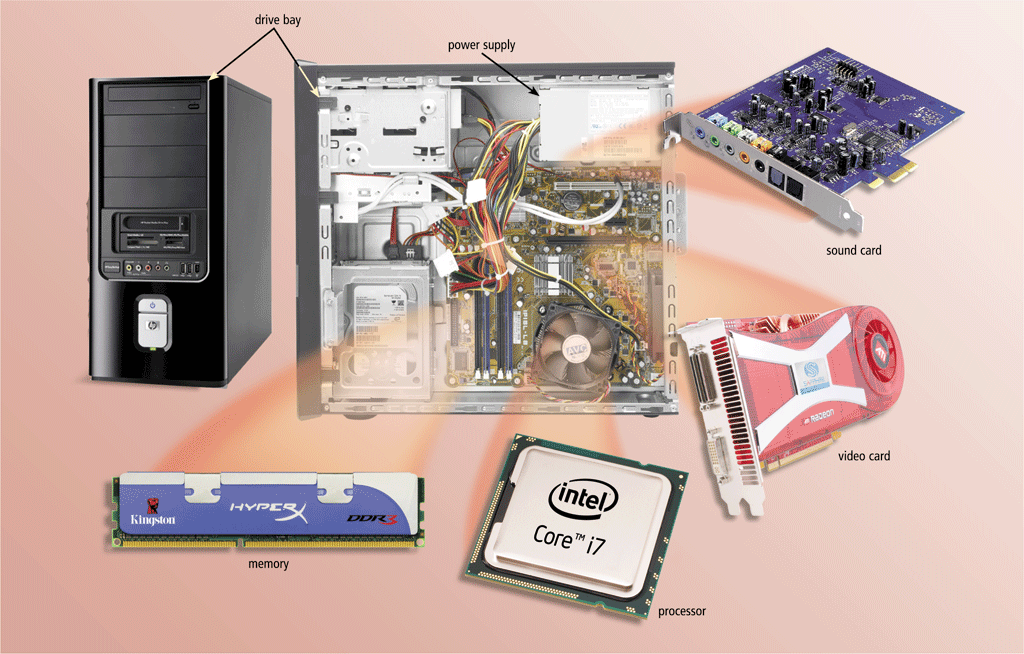 5
Discovering Computers 2012: Chapter 4
Page 211 
Figure 4-2
The System Unit
The motherboard is the main circuit board of the system unit
A computer chip contains integrated circuits
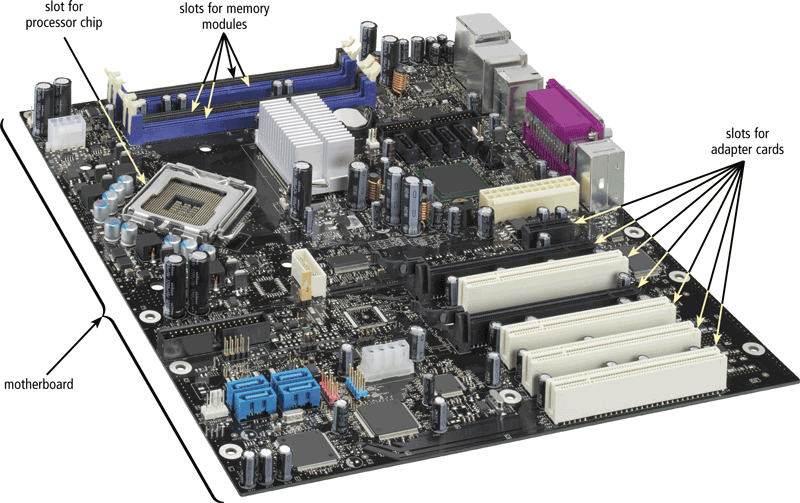 6
Discovering Computers 2012: Chapter 4
Page 212 
Figure 4-3
Processor
The processor, also called the central processing unit (CPU), interprets and carries out the basic instructions that operate a computer
Contain a control unit and an arithmetic logic unit (ALU)
7
Discovering Computers 2012: Chapter 4
Page 213
8
Discovering Computers 2012: Chapter 4
Page 213 
Figure 4-4
Processor
The control unit is the component of the processor that directs and coordinates most of the operations in the computer
The arithmetic logic unit (ALU) performs arithmetic, comparison, and other operations
9
Discovering Computers 2012: Chapter 4
Page 214
Processor
For every instruction, a processor repeats a set of four basic operations, which comprise a machine cycle
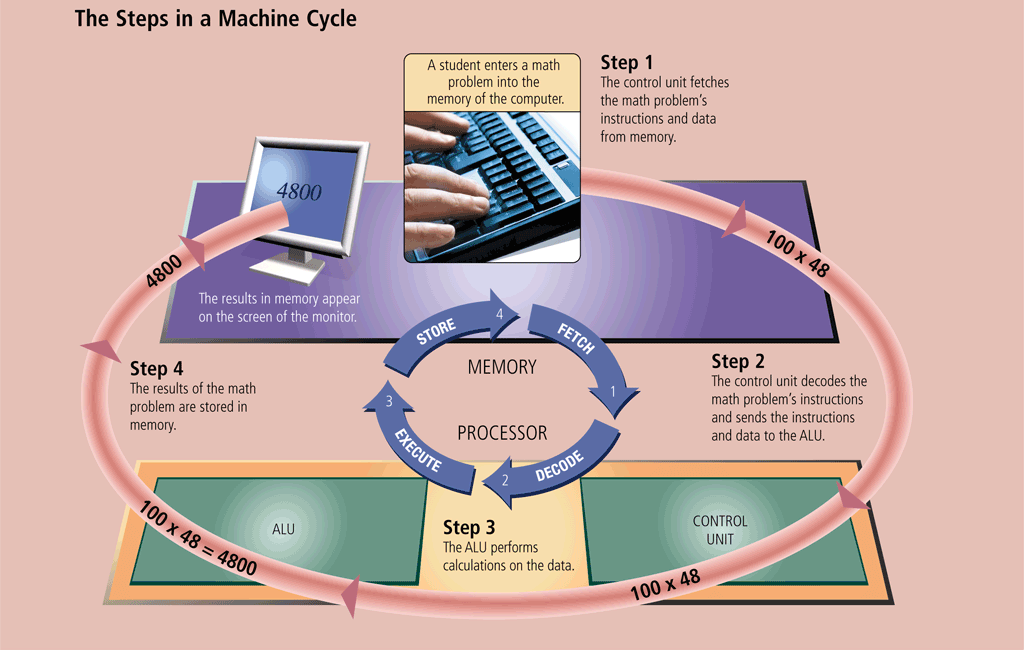 10
Discovering Computers 2012: Chapter 4
Page 215 
Figure 4-5
Processor
Most current personal computers support pipelining
Processor begins fetching a second instruction before it completes the machine cycle for the first instruction
11
Discovering Computers 2012: Chapter 4
Pages 215 – 216 
Figure 4-6
Processor
12
Discovering Computers 2012: Chapter 4
Page 216
Processor
The leading manufacturers of personal computer processor chips are Intel and AMD
13
Discovering Computers 2012: Chapter 4
Pages 216 – 217 
Figure 4-7
Processor
Determine how you plan to use a new computer before selecting a processor
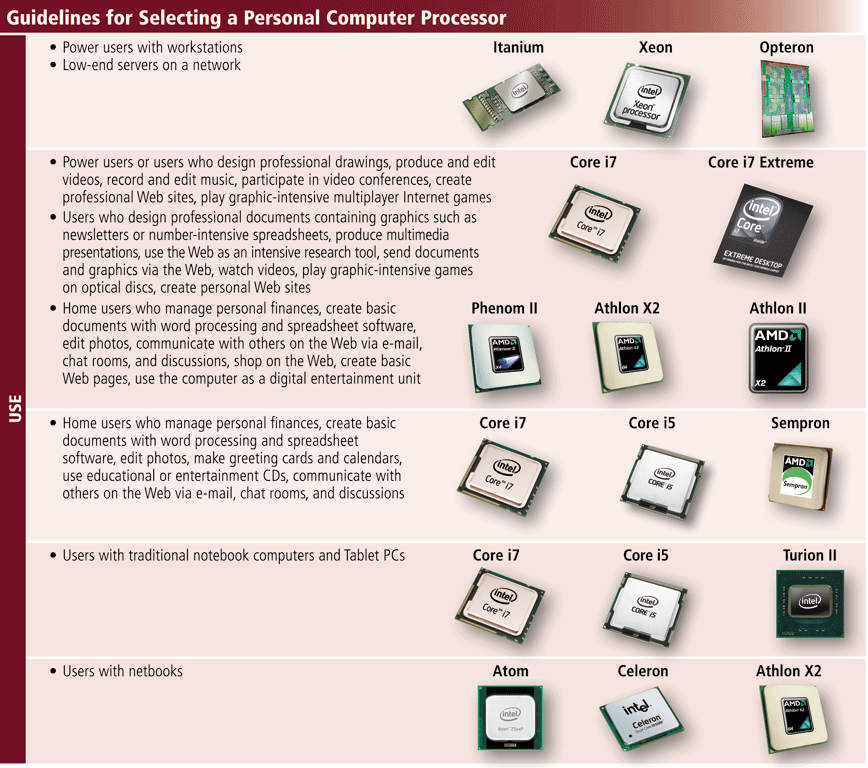 14
Discovering Computers 2012: Chapter 4
Page 218 
Figure 4-8
Processor
A processor chip generates heat that could cause the chip to burn up
Require additional cooling
Heat sinks
Liquid cooling technology
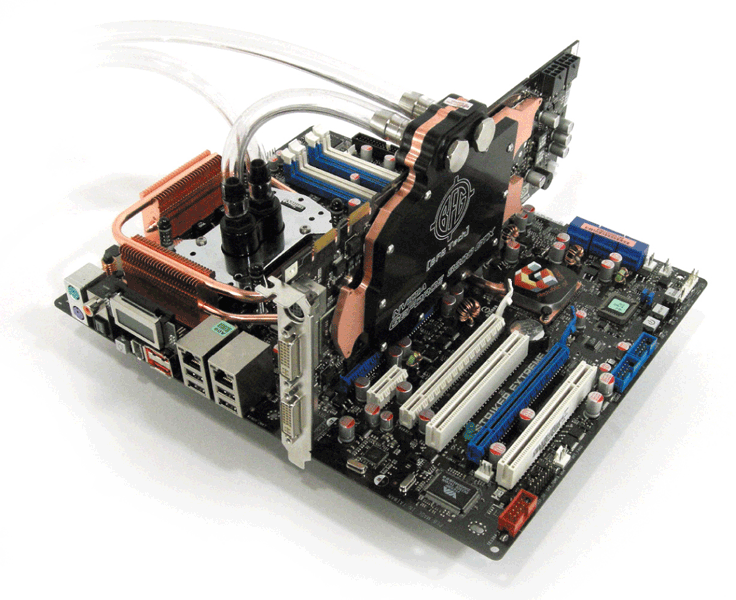 15
Discovering Computers 2012: Chapter 4
Pages 219 - 220 
Figures 4-9 – 4-10
Processor
Parallel processing uses multiple processors simultaneously to execute a single program or task
Massively parallel processing involves hundreds or thousands of processors
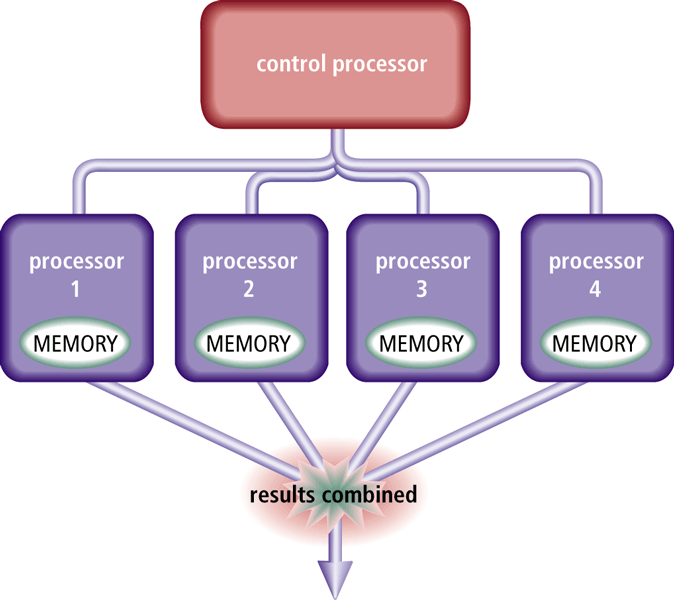 16
Discovering Computers 2012: Chapter 4
Page 220 
Figure 4-11
Data Representation
17
Discovering Computers 2012: Chapter 4
Page 221
Data Representation
A computer circuit represents the 0 or the 1 electronically by the presence or absence of an electrical charge
Eight bits grouped together as a unit are called a byte. A byte represents a single character in the computer
ASCII character
18
Discovering Computers 2012: Chapter 4
Page 221 
Figures 4-12 – 4-13
Data Representation
ASCII (American Standard Code for Information Interchange) is the most widely used coding scheme to represent data
19
Discovering Computers 2012: Chapter 4
Page 221 
Figure 4-14
20
Discovering Computers 2012: Chapter 4
Page 222 
Figure 4-15
Memory
Memory consists of electronic components that store instructions waiting to be executed by the processor, data needed by those instructions, and the results of processing the data
Stores three basic categories of items:
21
Discovering Computers 2012: Chapter 4
Page 223
Memory
Each location in memory has an address
Memory size is measured in kilobytes (KB or K), megabytes (MB), gigabytes (GB), or terabytes (TB)
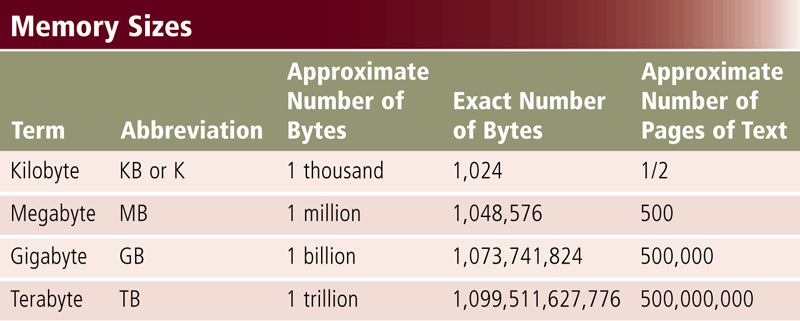 22
Discovering Computers 2012: Chapter 4
Page 223 
Figure 4-17
Memory
The system unit contains two types of memory:
23
Discovering Computers 2012: Chapter 4
Pages 223 - 224
24
Discovering Computers 2012: Chapter 4
Page 224 
Figure 4-18
Memory
Three basic types of RAM chips exist:
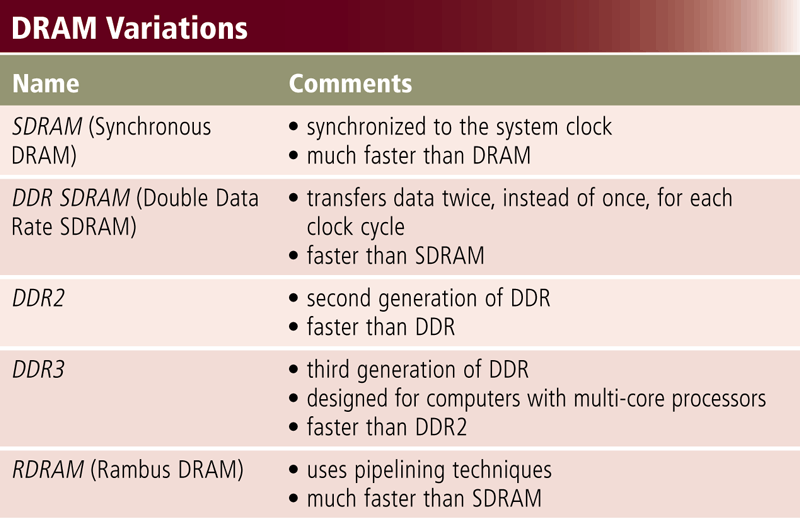 25
Discovering Computers 2012: Chapter 4
Page 225 
Figure 4-19
Memory
RAM chips usually reside on a memory module and are inserted into memory slots
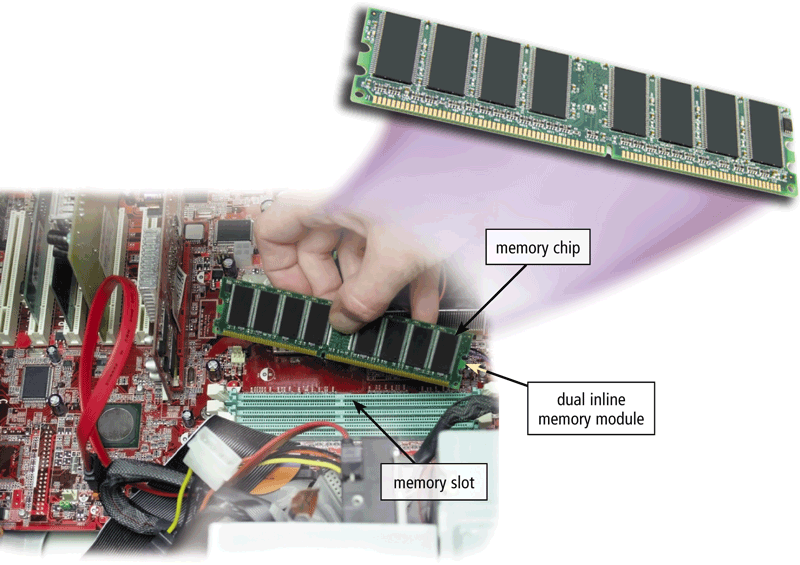 26
Discovering Computers 2012: Chapter 4
Page 225 
Figure 4-20
Memory
The amount of RAM necessary in a computer often depends on the types of software you plan to use
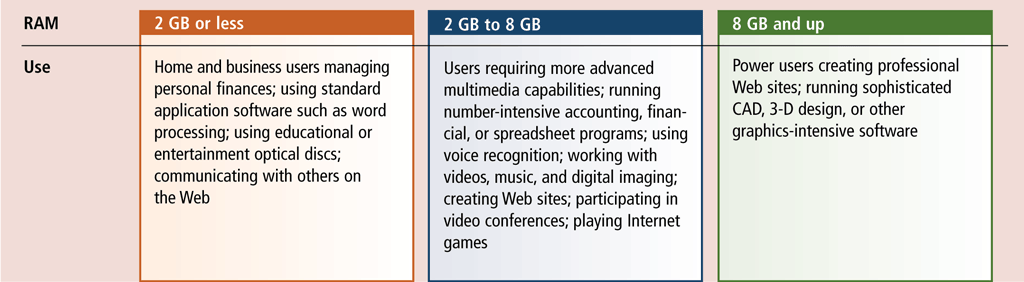 27
Discovering Computers 2012: Chapter 4
Page 226 
Figure 4-21
Memory
Memory cache speeds the processes of the computer because it stores frequently used instructions and data
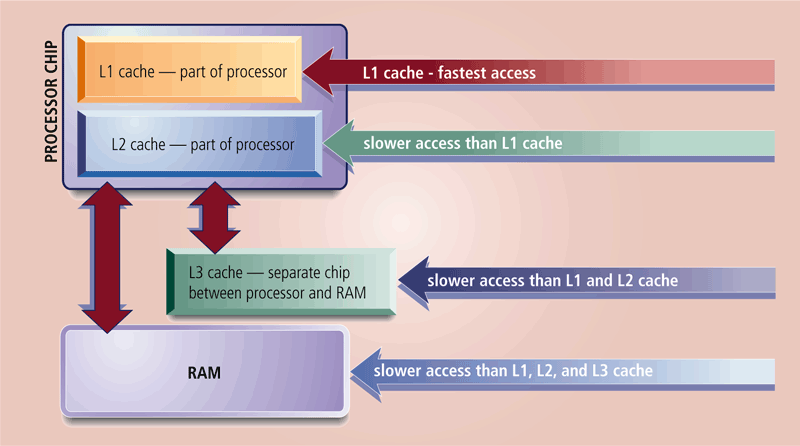 28
Discovering Computers 2012: Chapter 4
Page 227 
Figure 4-22
Memory
29
Discovering Computers 2012: Chapter 4
Page 228
Memory
Flash memory can be erased electronically and rewritten
CMOS technology provides high speeds and consumes little power
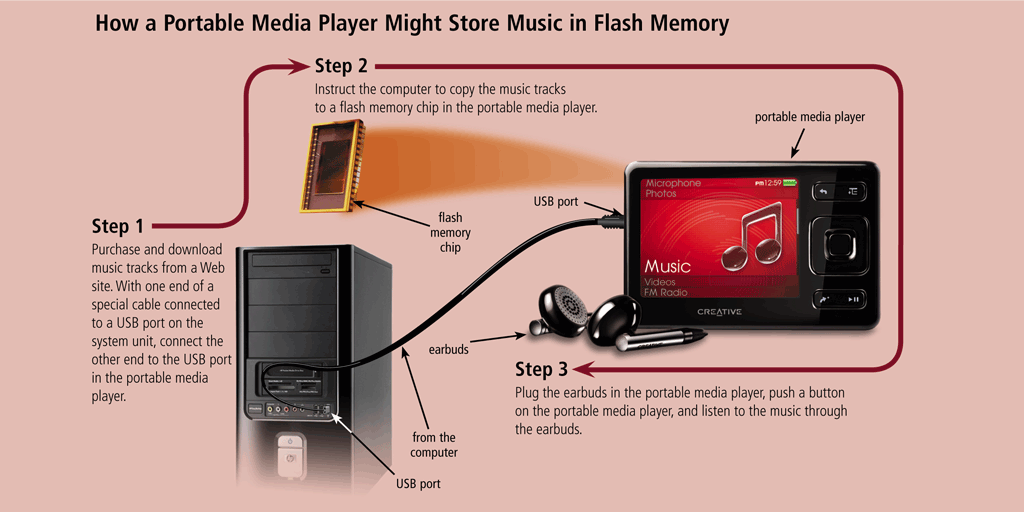 30
Discovering Computers 2012: Chapter 4
Pages 228 – 229
Figure 4-23
Memory
Access time is the amount of time it takes the processor to read from memory
Measured in nanoseconds
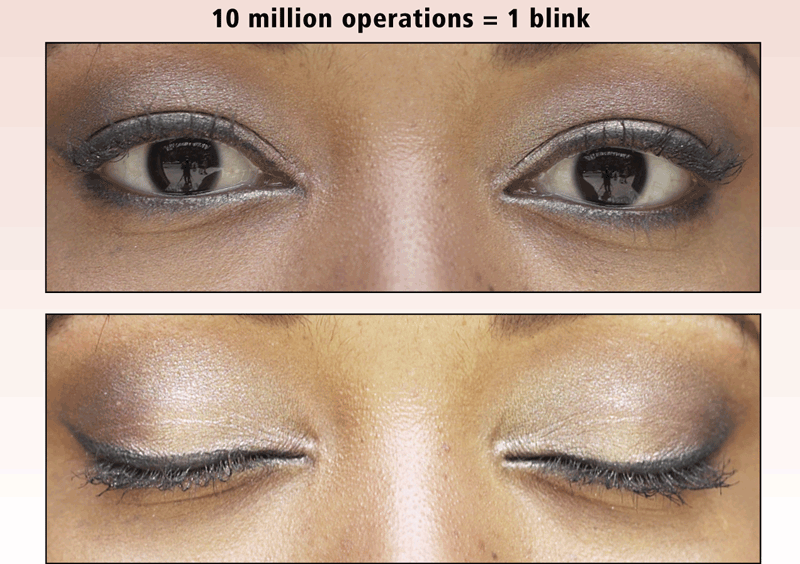 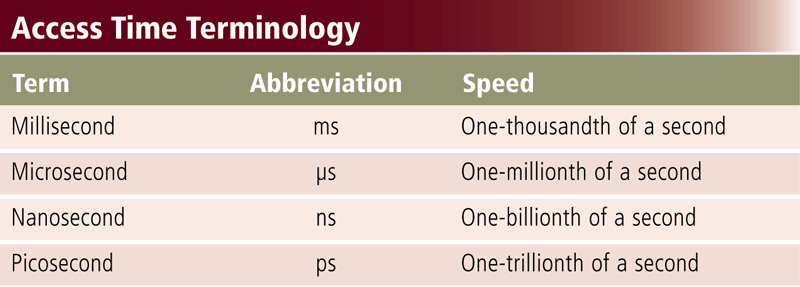 31
Discovering Computers 2012: Chapter 4
Page 229 
Figures 4-24 – 4-25
Expansion Slots and Adapter Cards
An expansion slot is a socket on the motherboard that can hold an adapter card
An adapter card enhances functions of a component of the system unit and/or provides connections to peripherals
Sound card and video card
32
Discovering Computers 2012: Chapter 4
Page 230 
Figure 4-26
Expansion Slots and Adapter Cards
With Plug and Play, the computer automatically can configure adapter cards and other peripherals as you install them
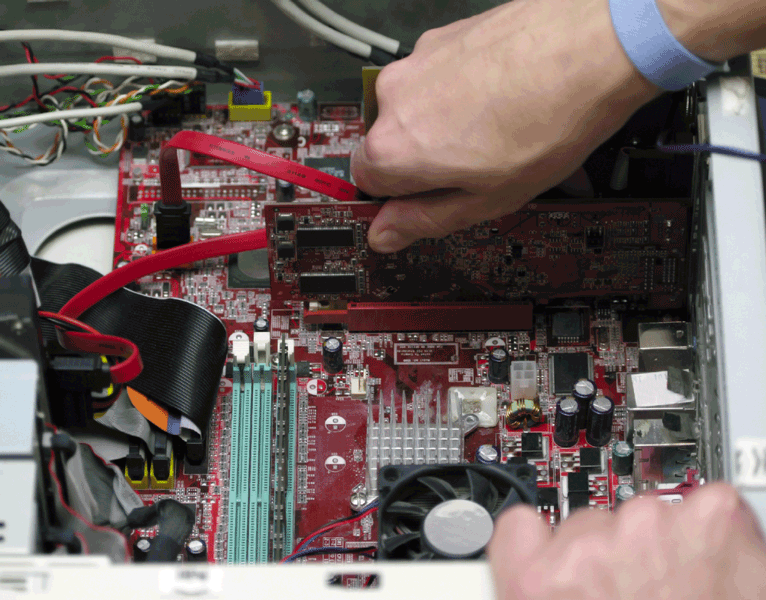 33
Discovering Computers 2012: Chapter 4
Pages 230 – 231 
Figure 4-27
Expansion Slots and Adapter Cards
Removable flash memory includes:
Memory cards, USB flash drives, and PC Cards/ExpressCard modules
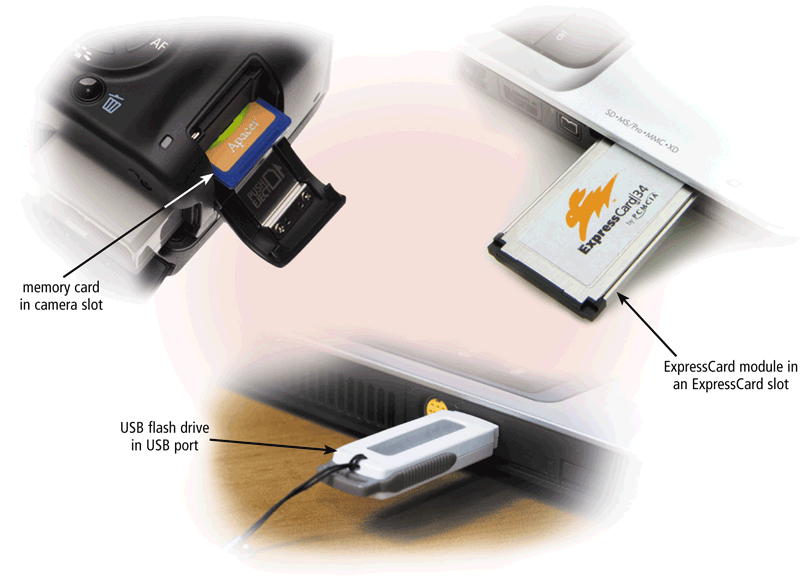 34
Discovering Computers 2012: Chapter 4
Page 231 
Figure 4-28
Ports and Connectors
35
Discovering Computers 2012: Chapter 4
Page 232
36
Discovering Computers 2012: Chapter 4
Page 232 
Figure 4-29
Ports and Connectors
On a notebook computer, the ports are on the back, front, and/or sides
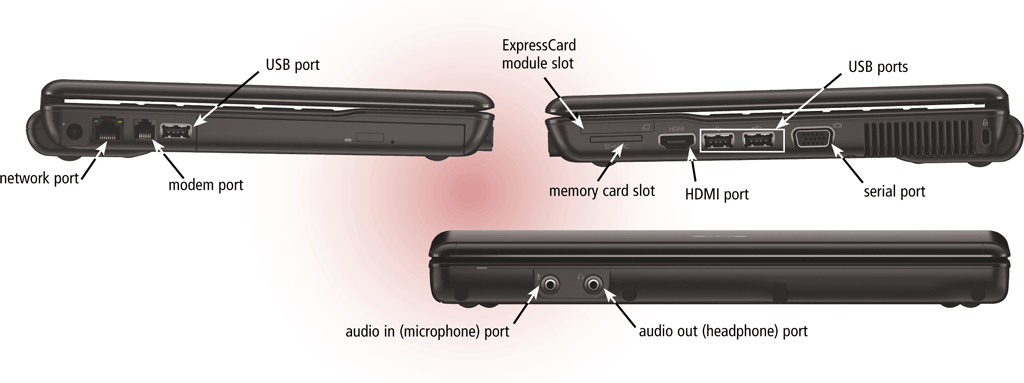 37
Discovering Computers 2012: Chapter 4
Pages 232 - 233 
Figure 4-30
38
Discovering Computers 2012: Chapter 4
Page 233 
Figure 4-31
Ports and Connectors
A USB port can connect up to 127 different peripherals together with a single connector
You can attach multiple peripherals using a single USB port with a USB hub
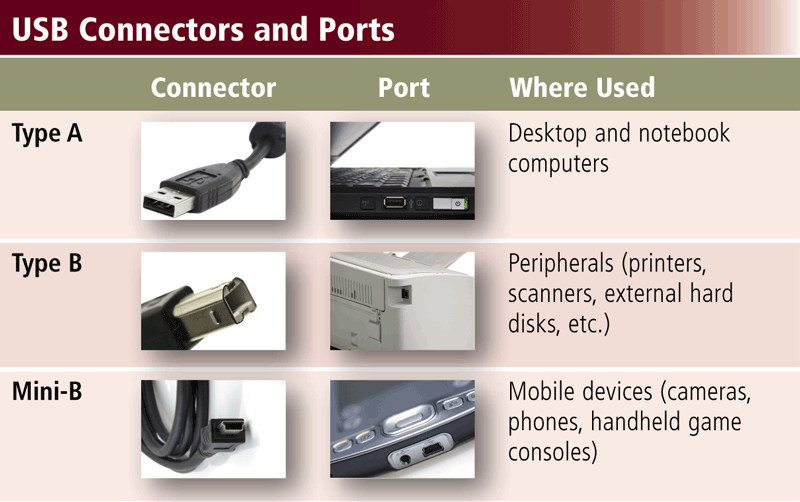 39
Discovering Computers 2012: Chapter 4
Page 234 
Figure 4-32
Ports and Connectors
Other types of ports include:
40
Discovering Computers 2012: Chapter 4
Pages 234 - 236
Ports and Connectors
A Bluetooth wireless port adapter converts a USB port into a Bluetooth port
A smart phone might communicate with a notebook computer using an IrDA port
41
Discovering Computers 2012: Chapter 4
Page 235 
Figures 4-33 – 4-34
Ports and Connectors
A port replicator is an external device that provides connections to peripherals through ports built into the device
A docking station is an external device that attaches to a mobile computer or device
42
Discovering Computers 2012: Chapter 4
Page 236 
Figure 4-35
Buses
A bus allows the various devices both inside and attached to the system unit to communicate with each other
Data bus
Address bus
Word size is the number of bits the processor can interpret and execute at a given time
43
Discovering Computers 2012: Chapter 4
Page 237 
Figure 4-36
Buses
Expansion slots connect to expansion buses
Common types of expansion buses include:
44
Discovering Computers 2012: Chapter 4
Page 238
Bays
A bay is an opening inside the system unit in which you can install additional equipment
A drive bay typically holds disk drives
45
Discovering Computers 2012: Chapter 4
Page 238 
Figure 4-37
Power Supply
46
Discovering Computers 2012: Chapter 4
Page 239
Putting It All Together
47
Discovering Computers 2012: Chapter 4
Page 239 
Figure 4-38
Putting It All Together
48
Discovering Computers 2012: Chapter 4
Page 239 
Figure 4-38
Keeping Your Computer or Mobile Device Clean
49
Discovering Computers 2012: Chapter 4
Page 240
Video: The Leopard with a Time Machine
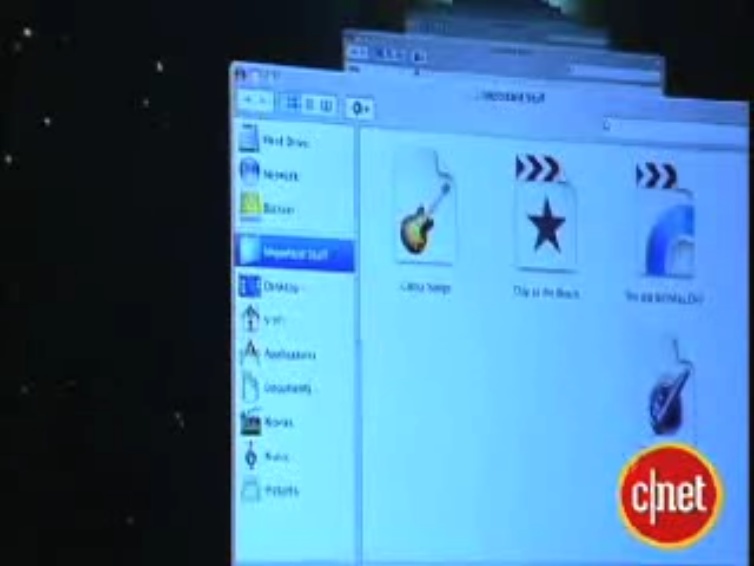 CLICK TO START
50
Discovering Computers 2012: Chapter 4
Summary
51
Discovering Computers 2012: Chapter 4
Page 241
Chapter 4 Complete